Bonjour!
jeudi, le dix-sept novembre
Travail de cloche
Combien de kilogrammes de dinde mangerez-vous pendant les vacances de la fête de l’action de grâce?
Bonjour!
jeudi, le dix-sept novembre
Jean Mariotti (1901 – 1975) était écrivain qui habitait Nouvelle Calédonie qui écrivait des recueils des contes polynésien et  aussi des œuvres philosophique
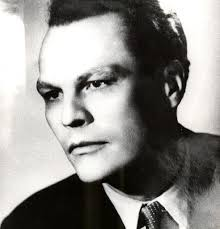 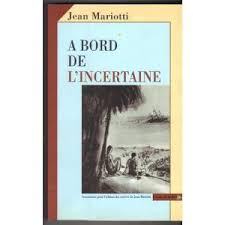 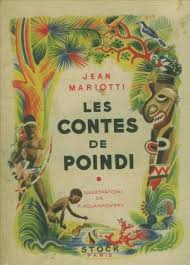 les devoirs
l’ange de la musique
Lisons!
Devoirs
Billet de sortie
Qui vous inspire?